Relatedness
Sense of Belonging
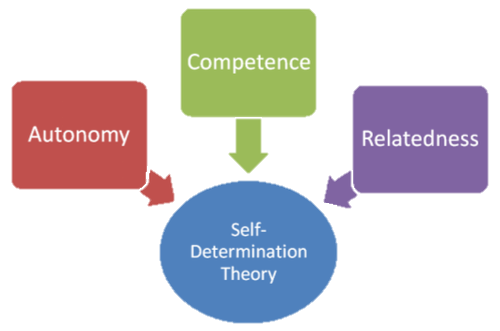 When all 3 needs are met,
autonomy is the strongest
BUT
If relatedness is missing, autonomy and 
competence mean nothing
Increase Motivation
Decrease Motivation
Opinions are
Ignored
Acknowledge 
Emotions
Teamwork
Warmth
“cold” interactions
Not involved
Empathy
Relatedness outcomes:
higher educational expectations 
higher academic expectations
stronger motivation to learn
less absenteeism 
greater social competence
fewer conduct problems 
reduced drug use and delinquency 
greater commitment to democratic values
more persistence on difficult tasks
more participation and engagement in class
higher levels of agency 
more likely to act ethically and altruistically
How can we increase relatedness?
Teacher to Student
How can we increase relatedness?
Student to Student
How can we increase relatedness?
Student to Community
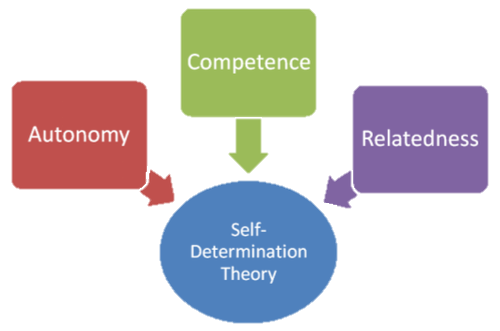 Collectivism
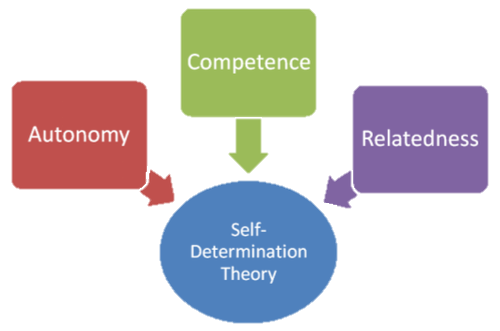 Communities change how we think. 
“new normal”
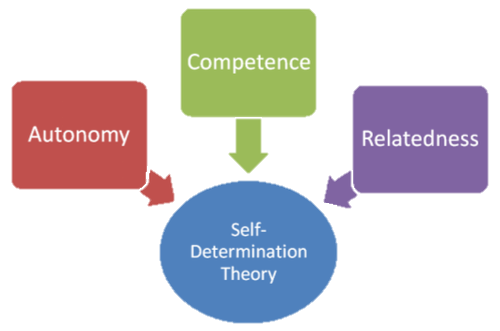 The way we know we belong is through stories
Universal Story
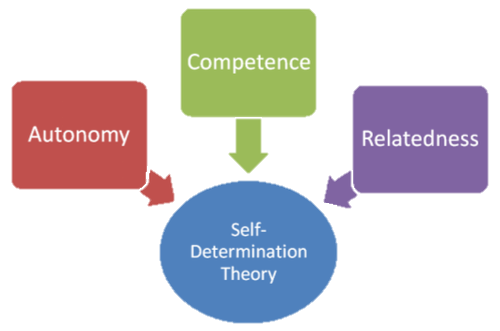 The call to adventure 
The refusal of the call 
Meeting the mentor 
Crossing the threshold
A road of trials (friends and tools)
Sacred battle
Atonement 
Refusal of return
Return with the new knowledge
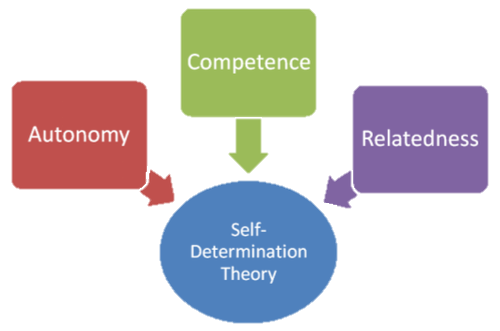 Collaboration
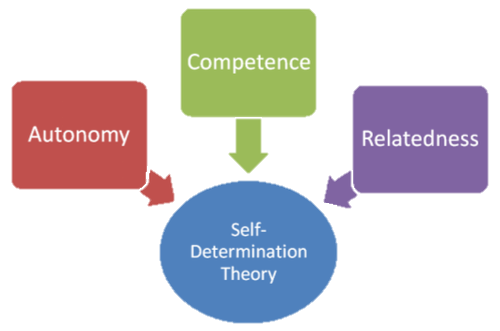 Project based activities
Lost at Sea
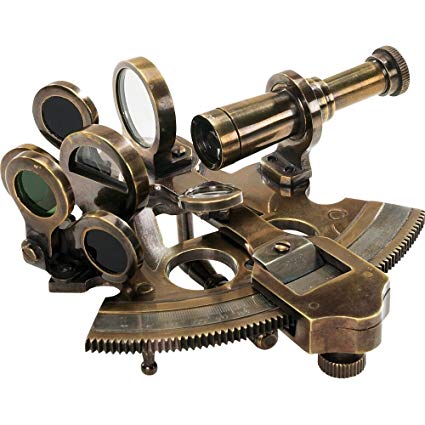 Group Timeline
Let’s plan a vacation!
Goal:  To create an exciting itinerary
Work together
Use brochures 
Make a presentation

Considerations:
Cost (hotel, activities) 
Distance 
Time 
Enjoyment